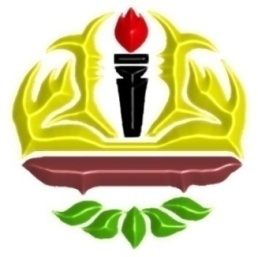 PENDIDIKAN BIOLOGI
UNIVERSITAS LAMPUNG
ENDOMEMBRANE SYSTEM
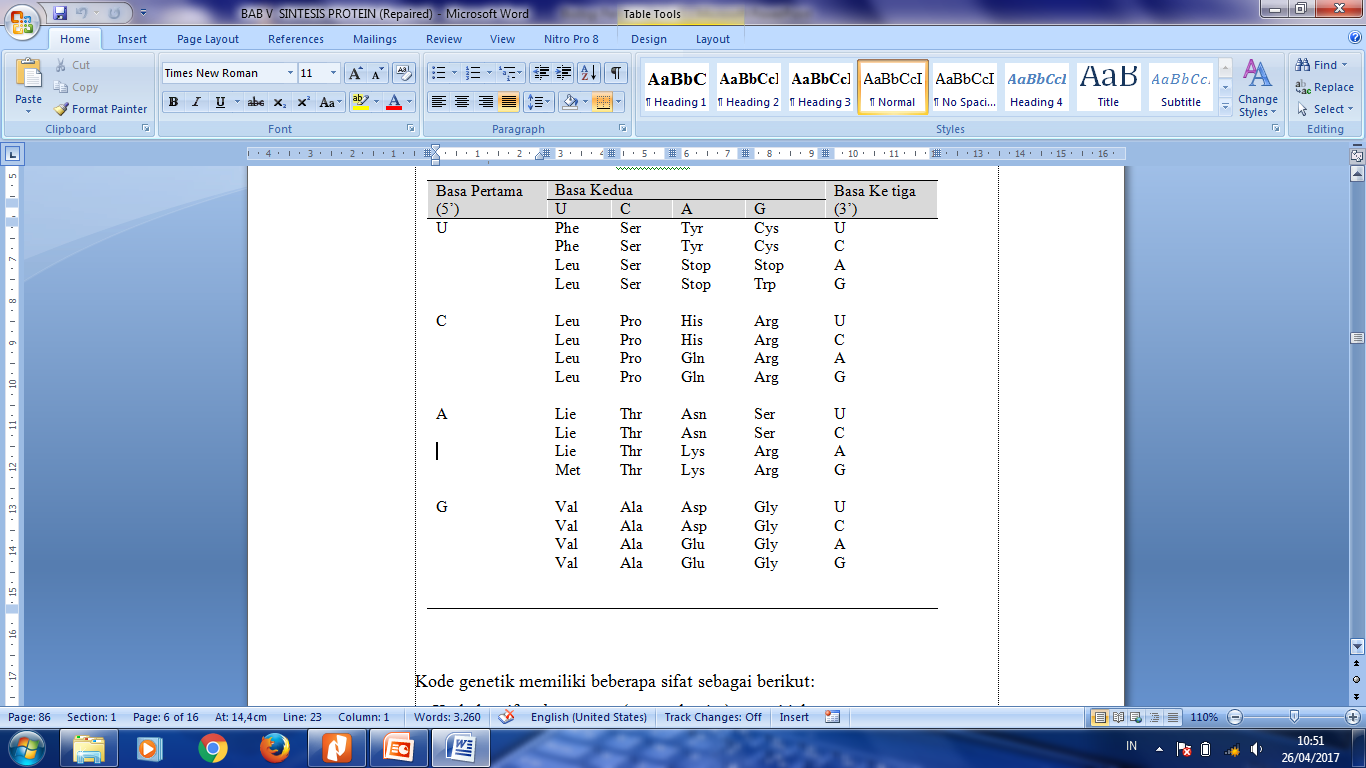 Metionin    (AUG)-
Leusin       (CUA)
Alanin        (GCU)
Asparagin (GAC)
Kompetensi yang diharapkan setelah mempelajari bab ini yaitu:
Menjelaskan struktur retikulum endoplasma, dan kompleks Golgi beserta komponen penyusunnya. 
Menjelaskan proses biosintesis protein, glikosilasi, fosfolipid dan kolesterol  
Menganalisis proses detoksifikasi.
Membuat kesimpulan materi pembelajaran sesuai dengan informasi yang di-peroleh dengan predikat “sangat baik”.
Mempresentasikan hasil kerja (LKM) dengan predikat “Cakap.
Struktur RE
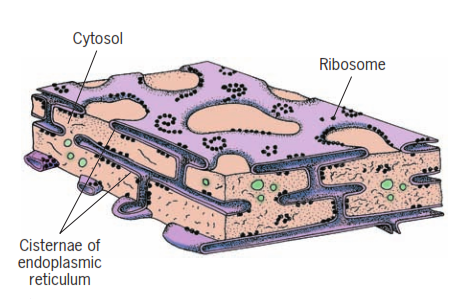 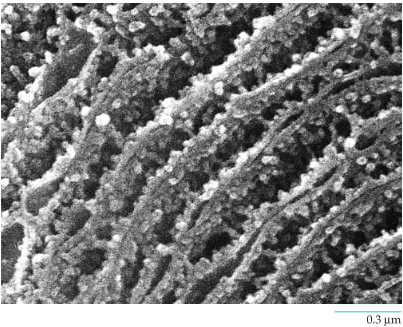 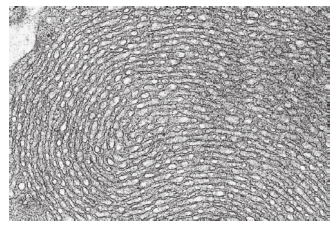 (Campbell, 2010)
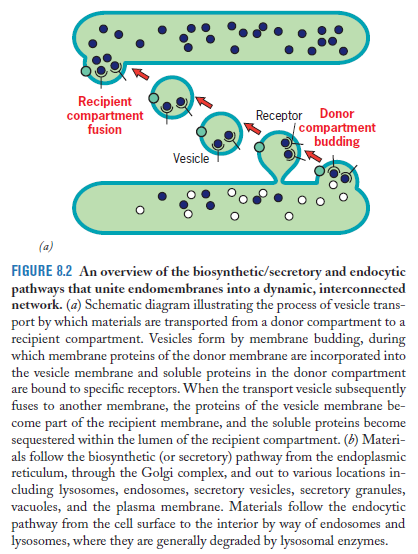 (Karp, 2010)
ENDOPLASMIC RETICULUM
SER
Synthesis steroid - endocrine
Detoxification – cytochrome p450
Sequestering Ca2+
RER, synthesis:
Protein 
Secretory, lysosome, vacuola
Newly protein
Membrane
Glycosylation
(Campbell, 2010)
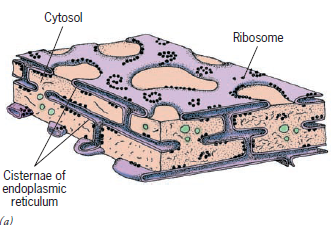 (Karp, 2010)
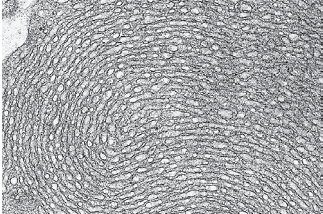 (Karp, 2010)
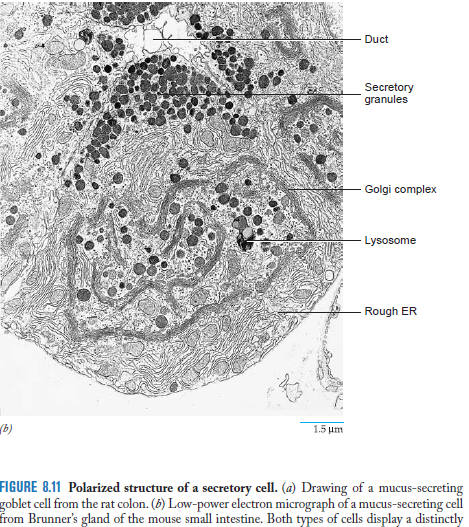 RER pancreas > SER
SER epithelial > RER
SER testes & ovary >
SER glycogen to glucose
(Karp, 2010)
ENDOPLASMIC RETICULUM
Syn secretory protein: 1.binds 2.bring 3.release 4.translocate
Syn integral membrane protein
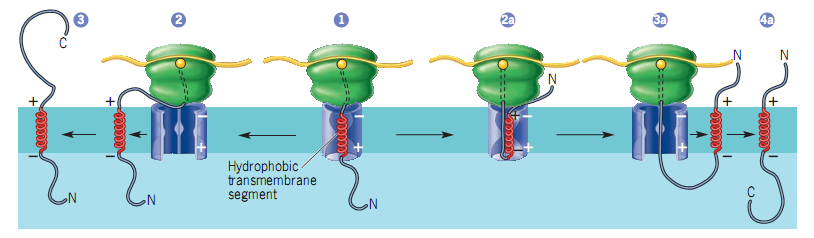 (Karp, 2010)
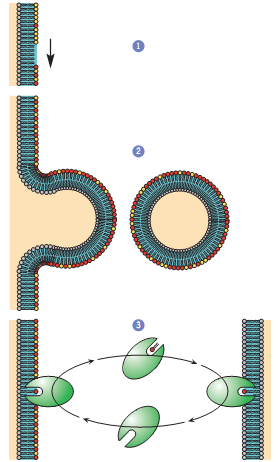 1.Modify enzym
2.Phos diff bud
3.Phos removed
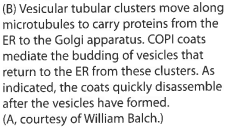 (Alberts, 2008)
GOLGI COMPLEX
Aparatus = badan = kompleks


Sisternae
Diktiosom
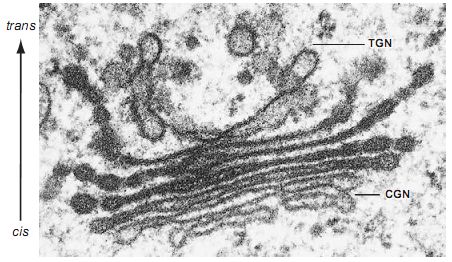 GOLGI COMPLEX
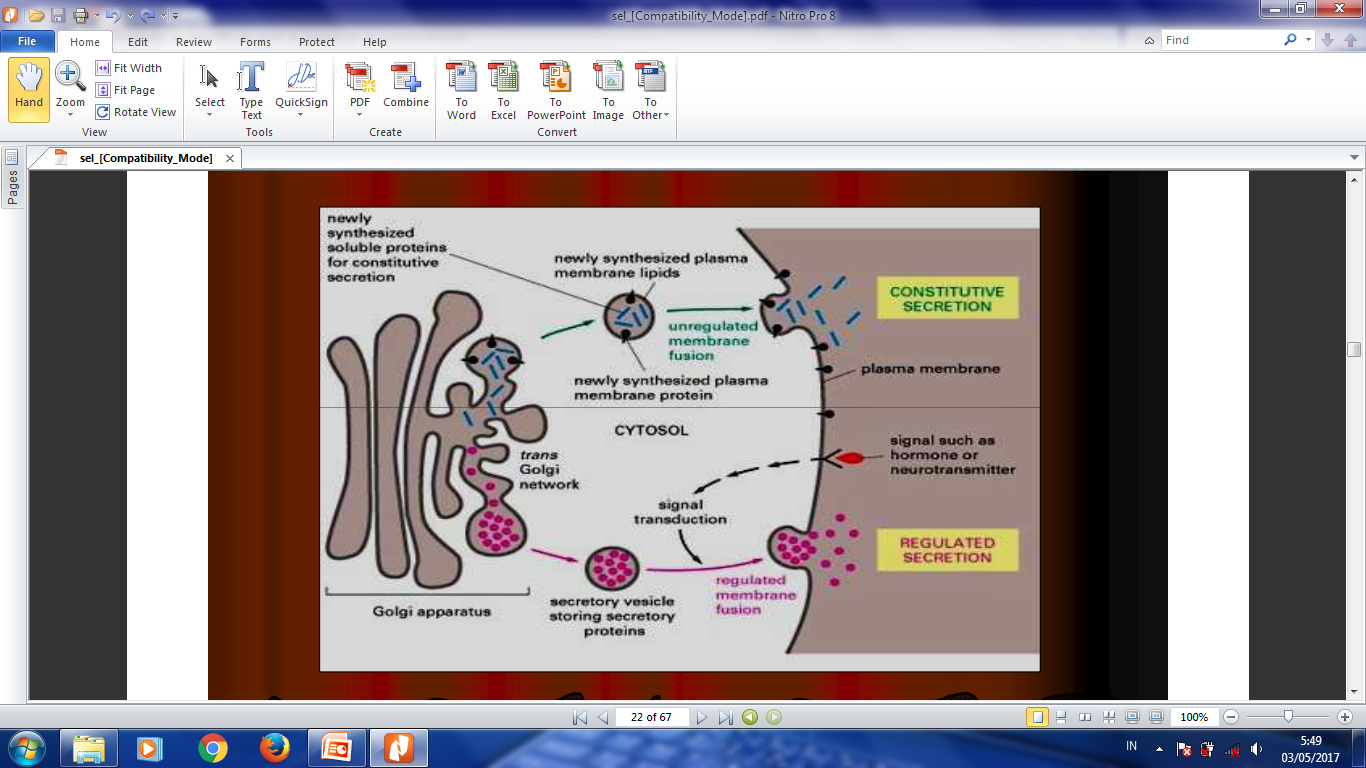 LYSOSOMES
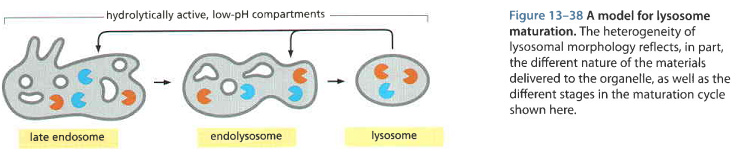 Enzyme: Phosphatase, nuclease, hydrolase, protease  
Primer & seconder
Heterophagy
Autophagy
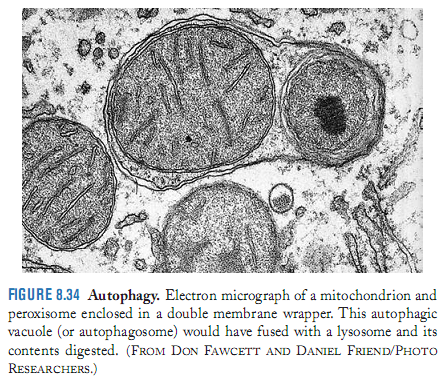 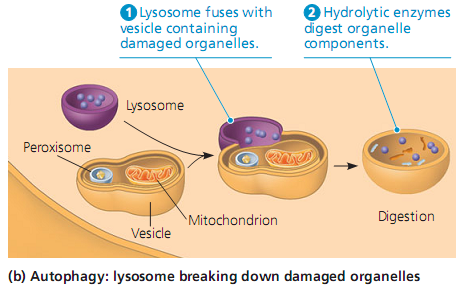 VACUOLES
VACUOLES
90 % volume plant cells
Stored: ions, sugars, amino acids, proteins, polysaccharides, toxic, pigment, weapon (cyanide)
Tonoplast: pump ions
Water enter by osmosis
Interceluler digestion hydrolase
PEROXISOMES
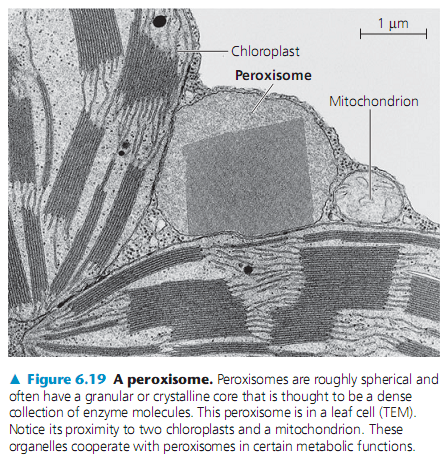 Enzyme produce H2O2
Break fatty acid
Convert H2O2 to water
In liver: detoxify alcohol
Glyoxysomes plant seeds: fatty acid to sugar
METABOLISME
The totality of an organism’s chemical reactions
A metabolic pathway begins with specific molecule, altered, resulting product
Catabolic : release energy, complex -> simple
Anabolic : simple -> complex
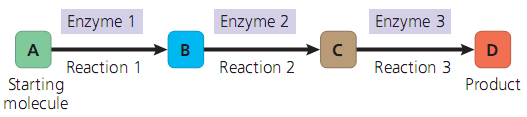 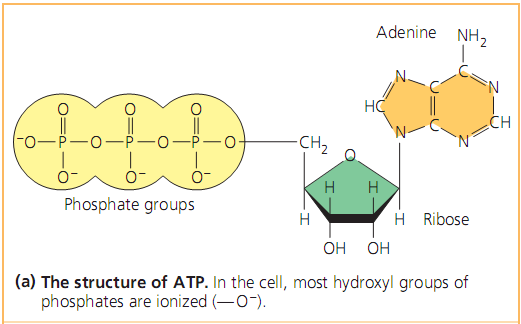 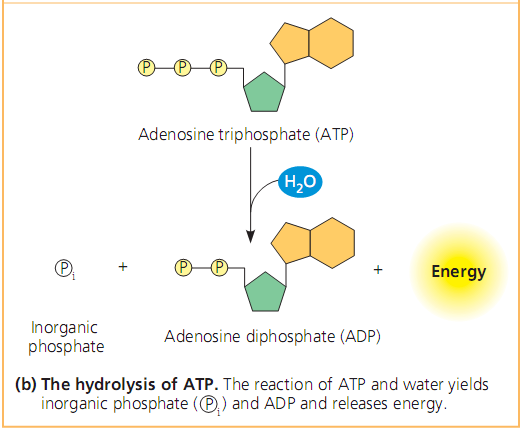 MITOKONDRIA
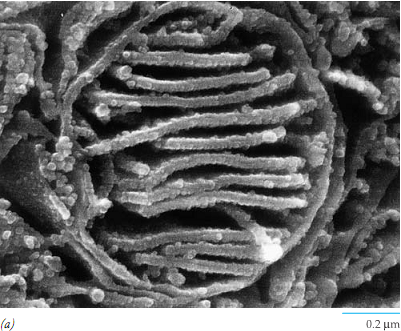 MITOKONDRIA
RESPIRASI SELULER
Catabolic pathway
Organic c + Oxygen -> Carbondioxide + Water + Energy
Redox Reactions : Oxidation & Reduction
NAD (nicotinamide adenin dinucleotide)
FAD (flavin adenin dinucleotide)
Stages:
1. Glycolysis
2. Pyruvate oxidation & citric acid cycle
3. Oxidative phosphorylation (e-transport & chemiosmosis
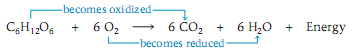 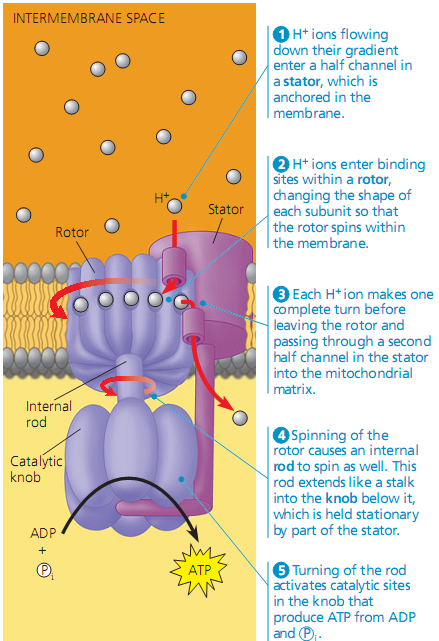 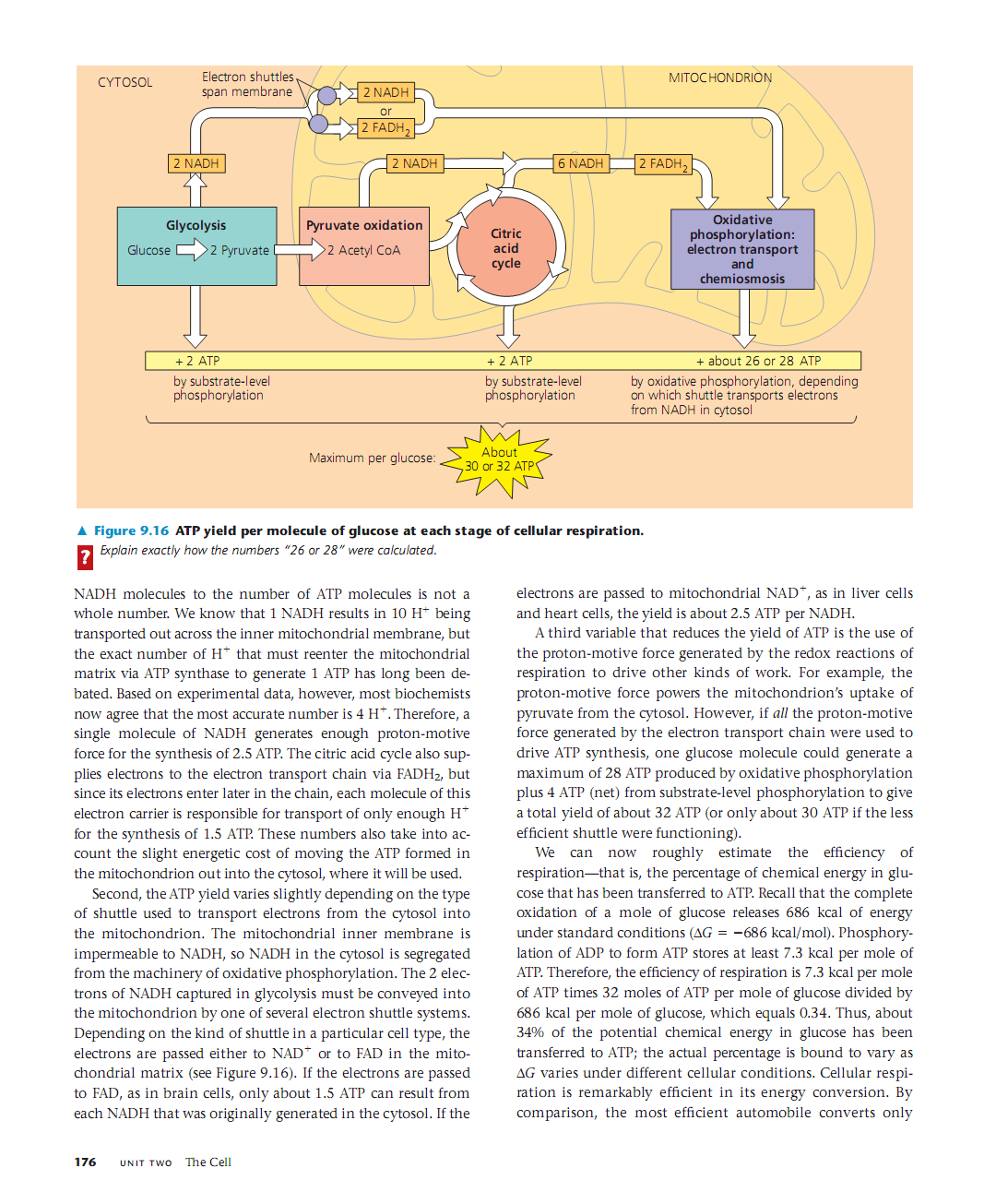 FOTOSINTESIS
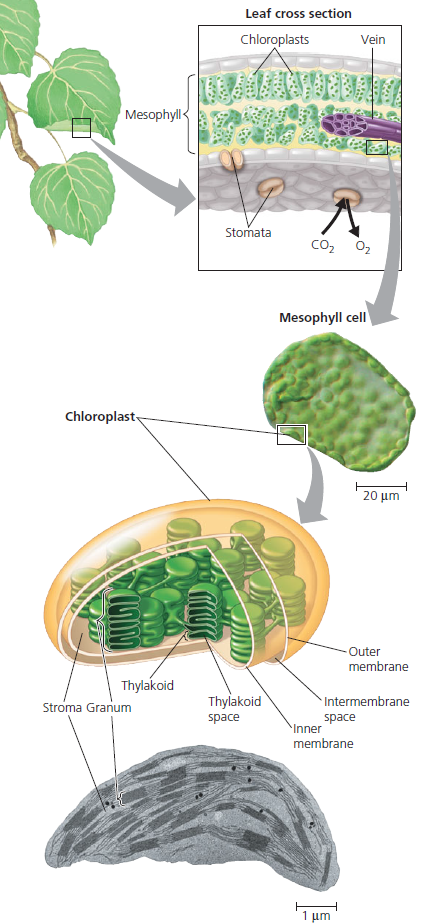 Autotrof
Fotoautotrof
Kloroplas
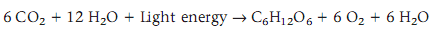 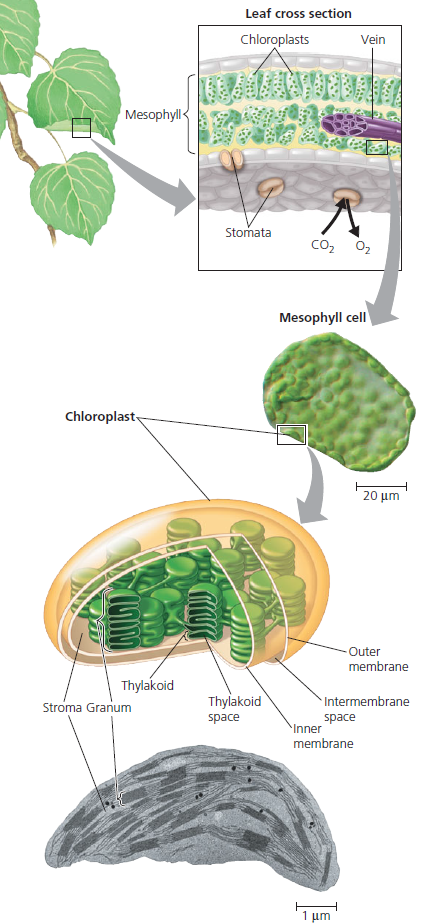 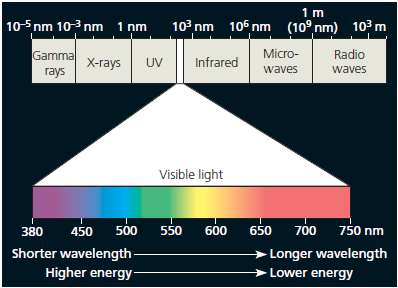 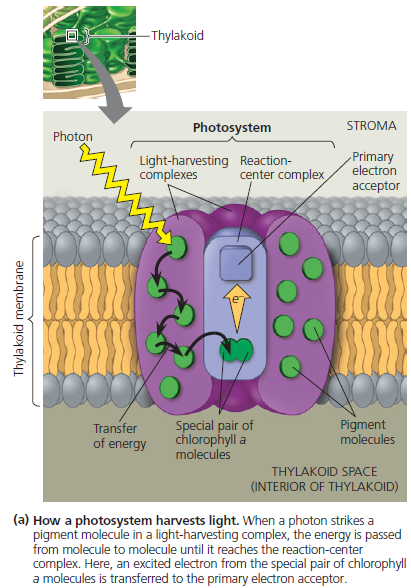 FII serap cahaya
e- oleh akseptor
Enzim ekstraksi air
e- dari FII ke FI
Fotofosforilasi
FI serap cahaya
Rantai trasnfer e
NADPH
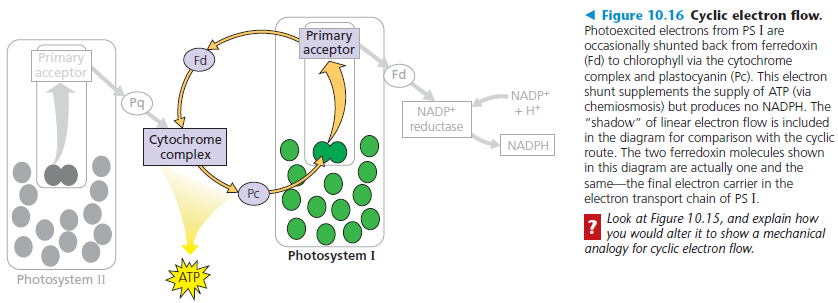 SIKLUS SEL
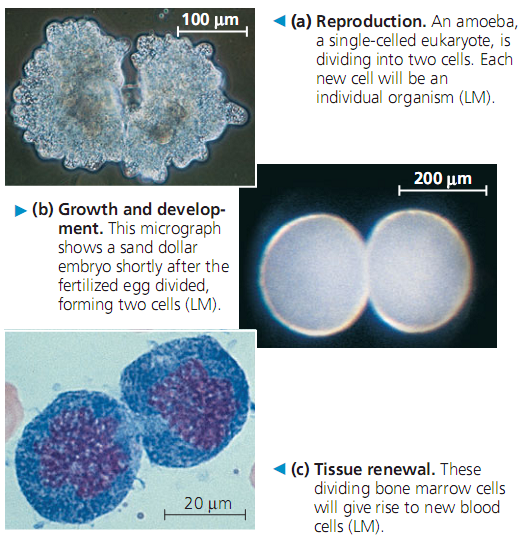 Omnis cellula e cellula
Mekanika pembelahan sel
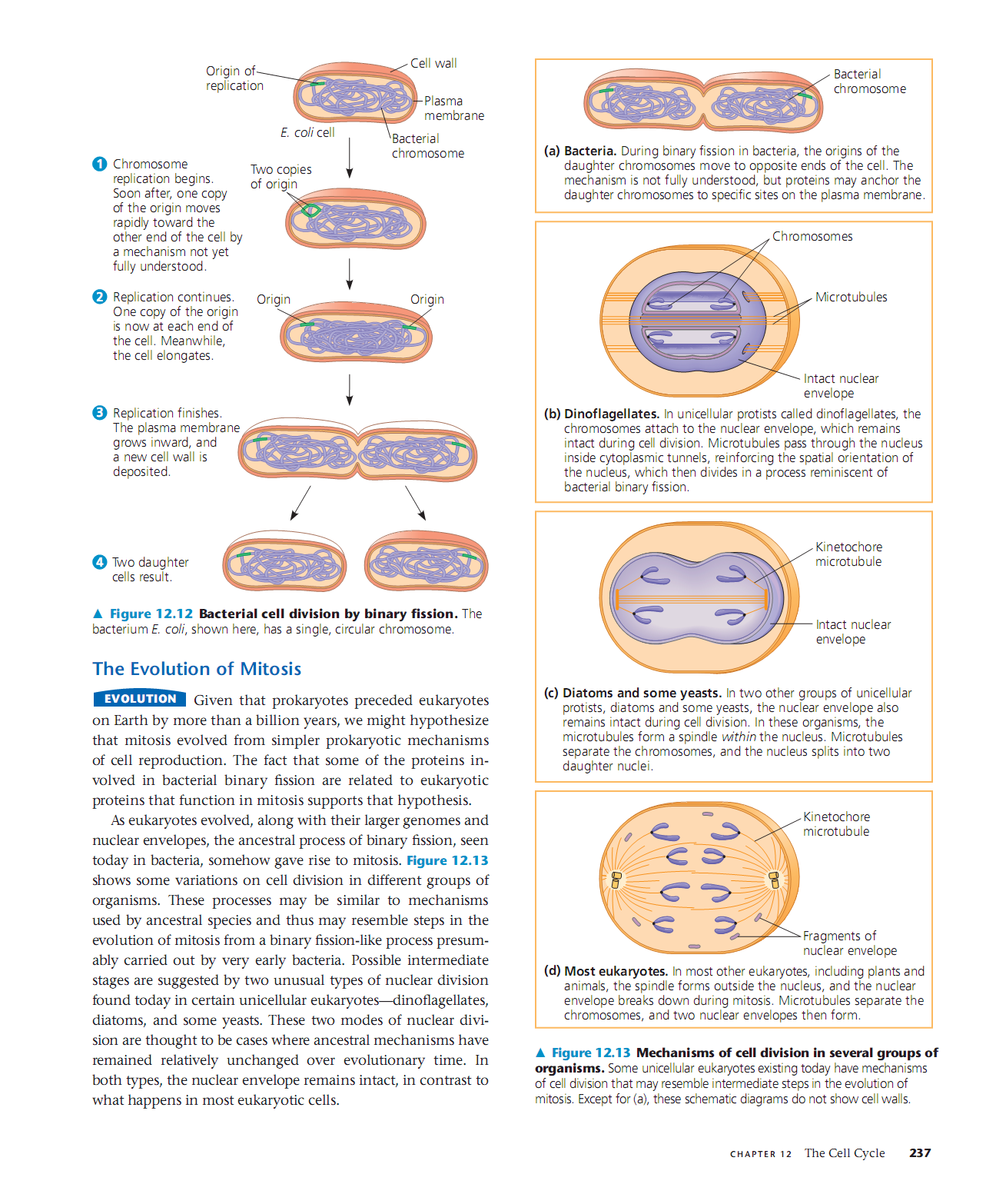 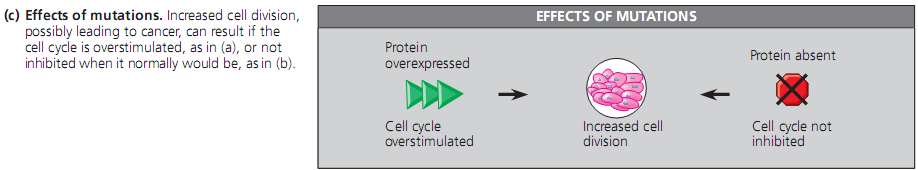